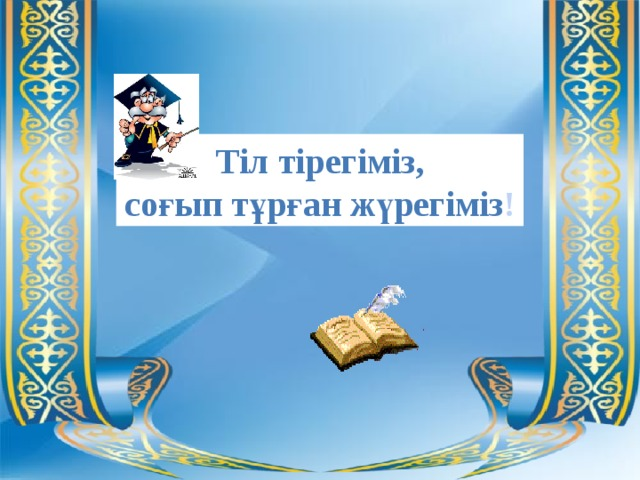 Тіл – ұлт тарихы
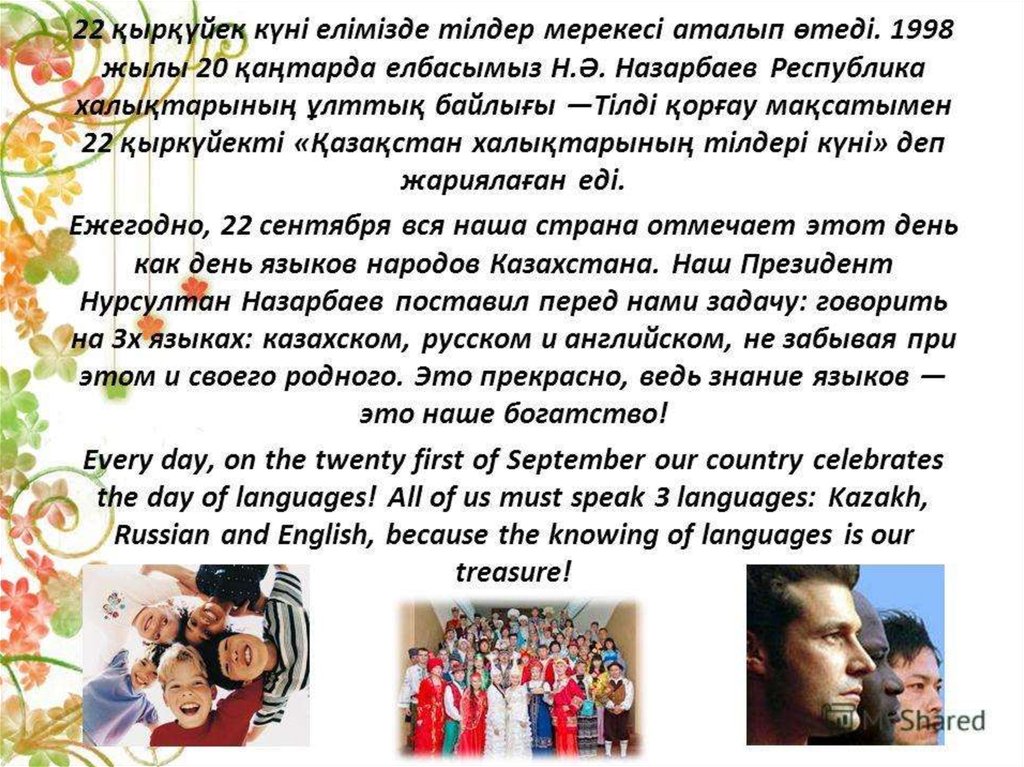 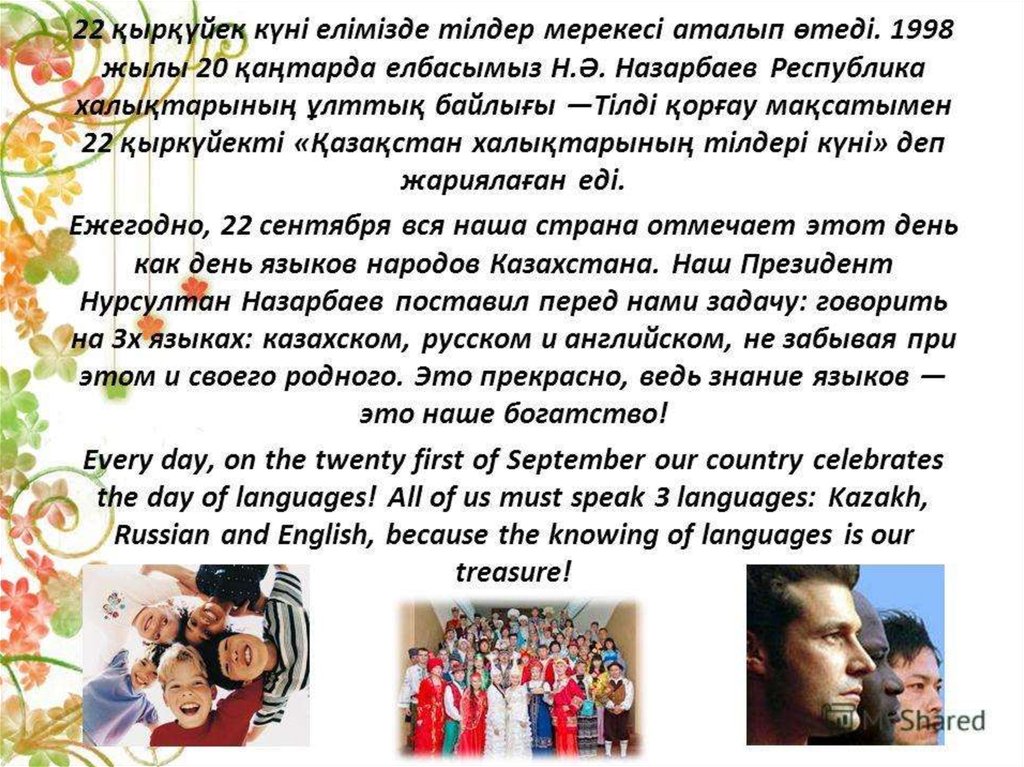 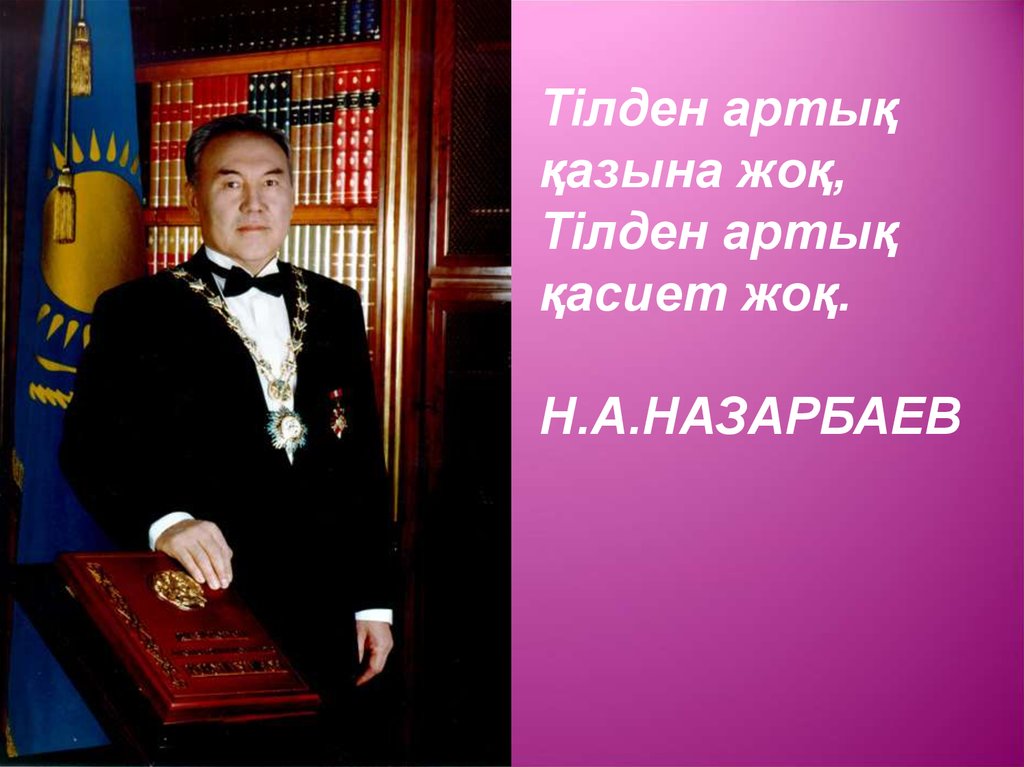 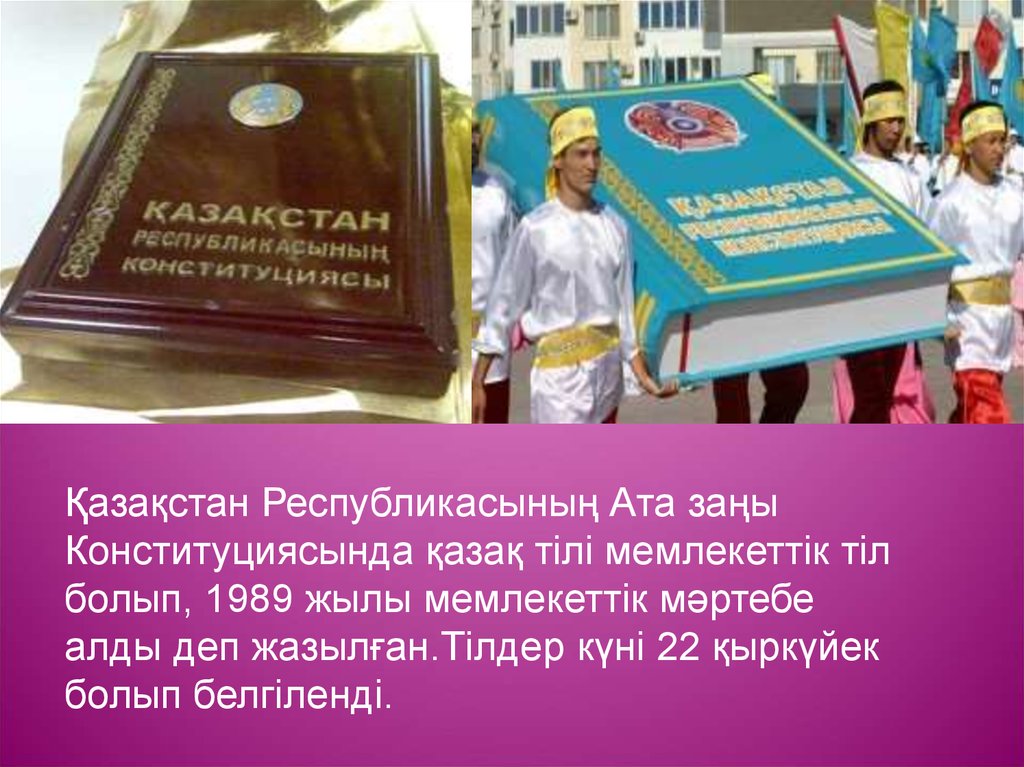 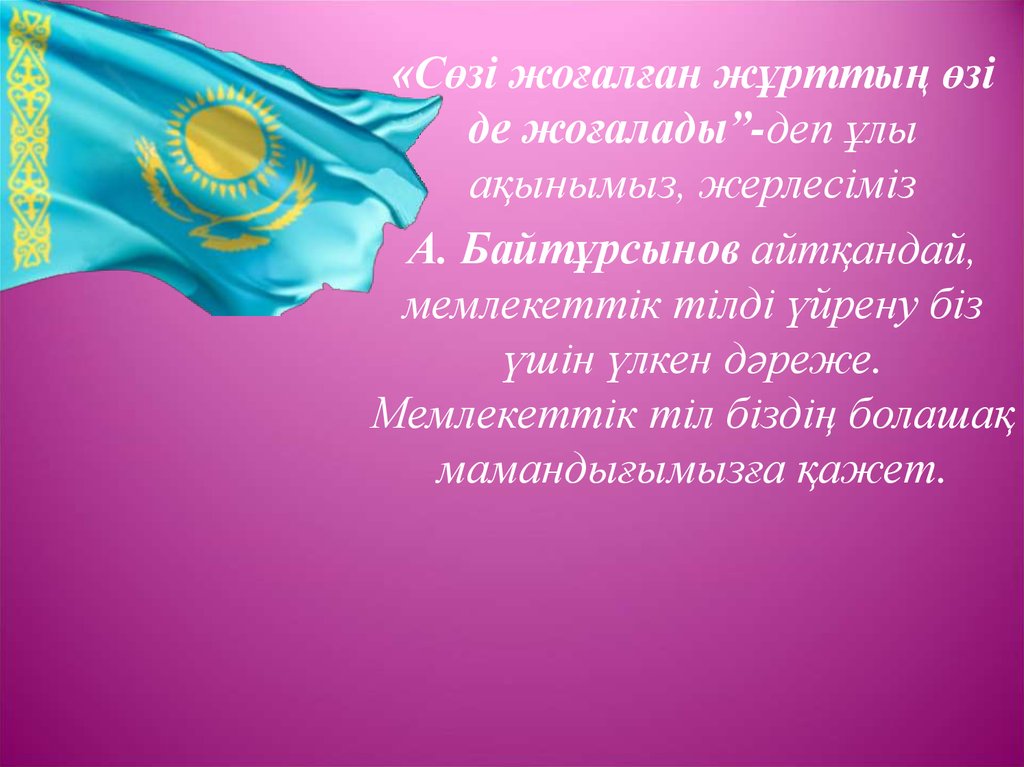 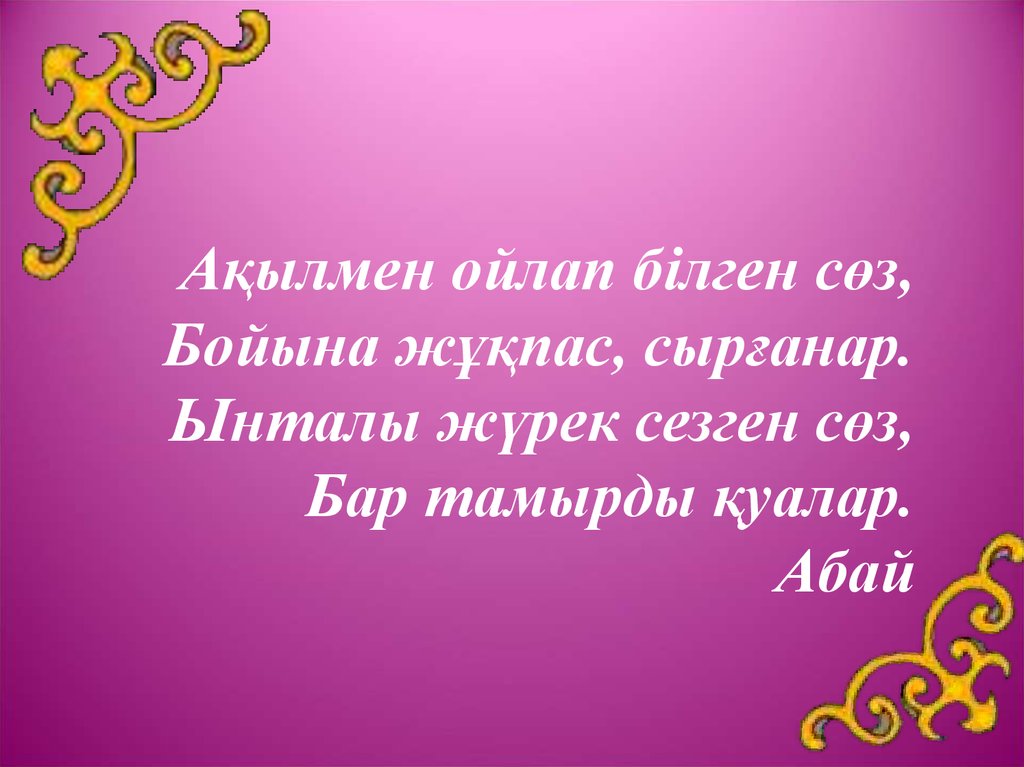 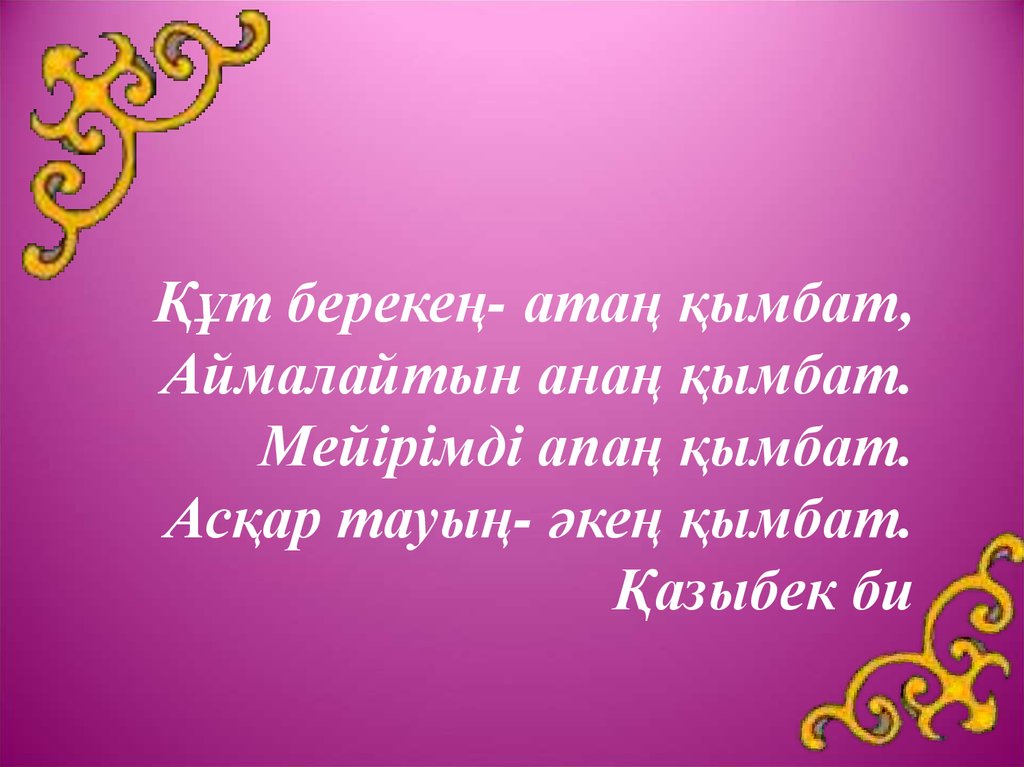 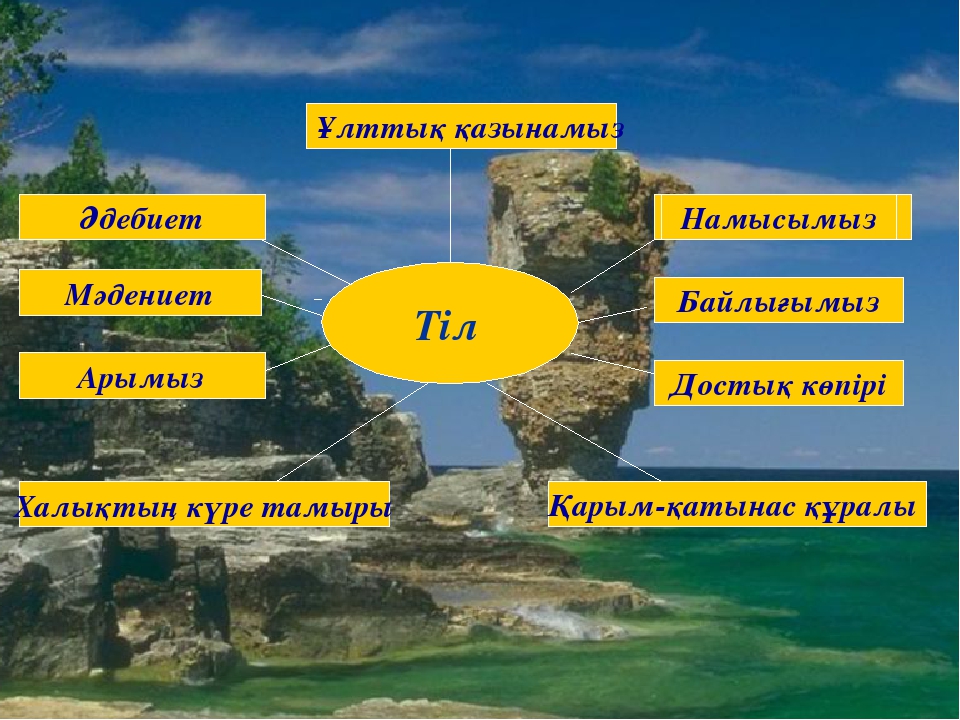 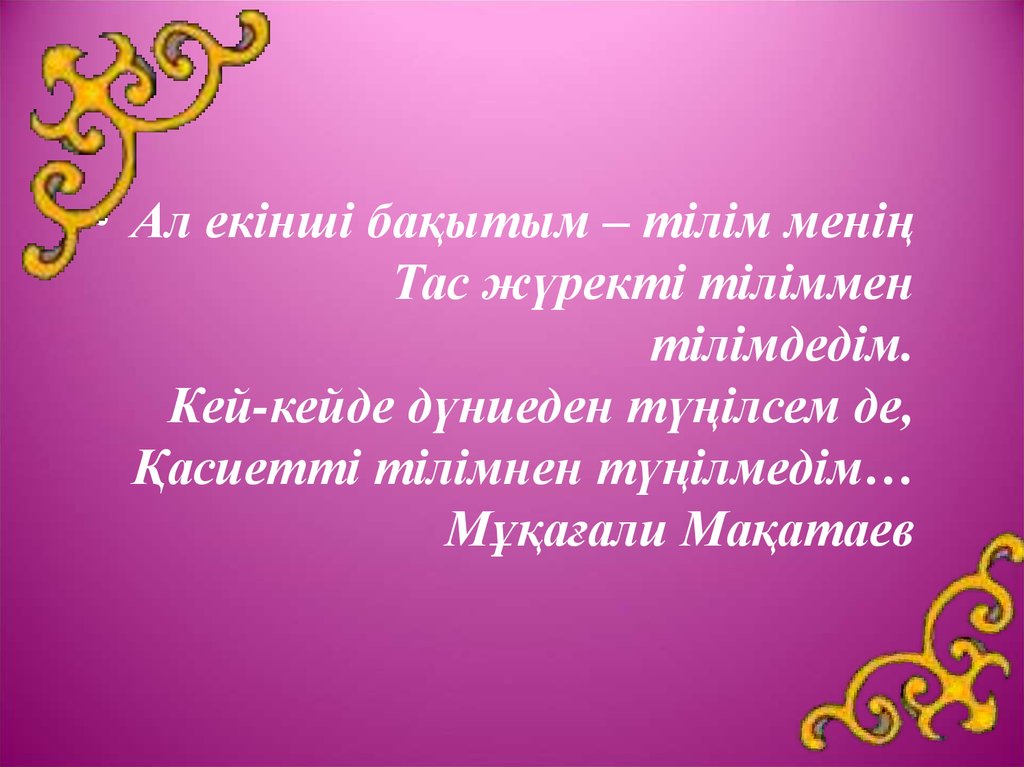 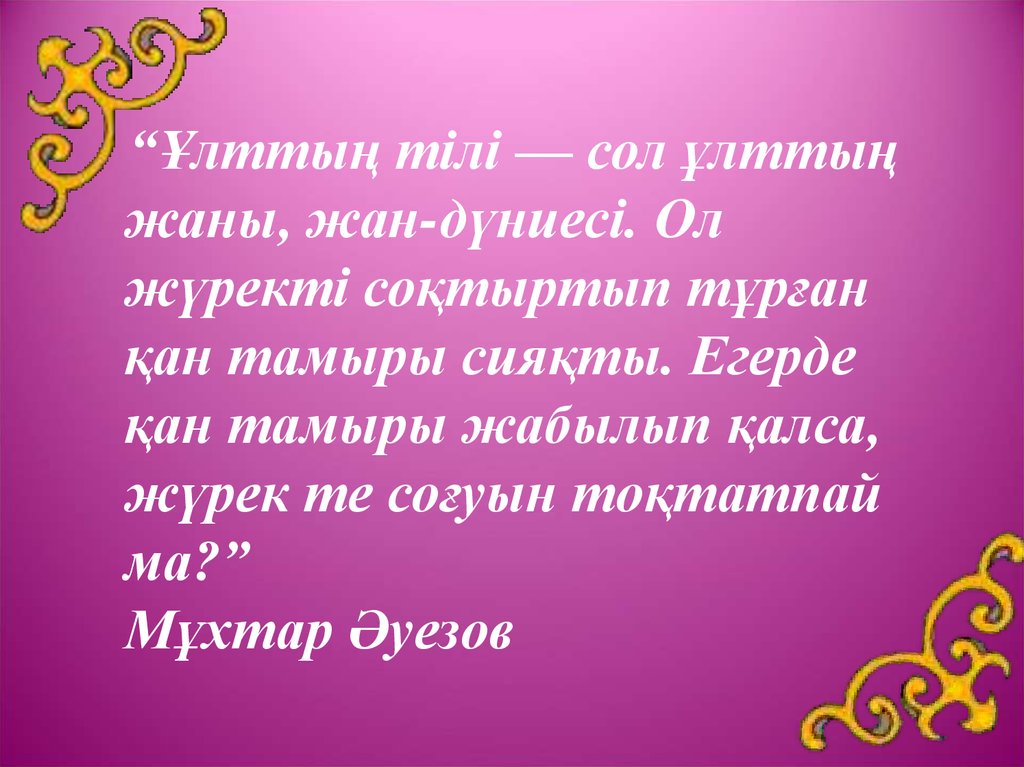 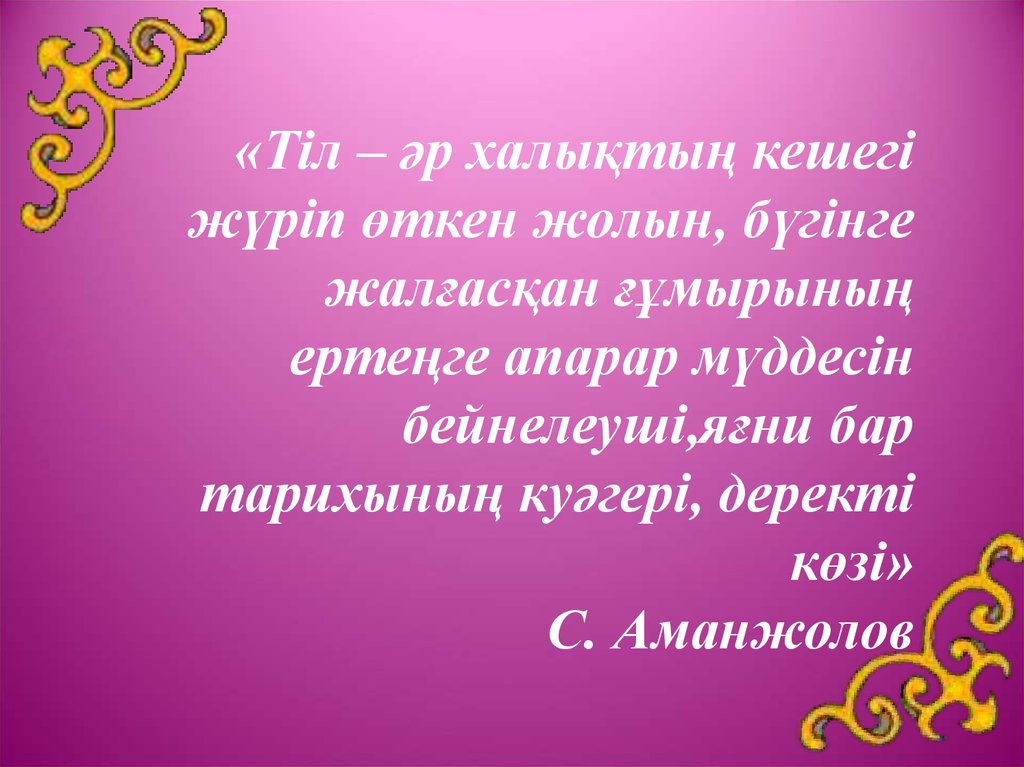 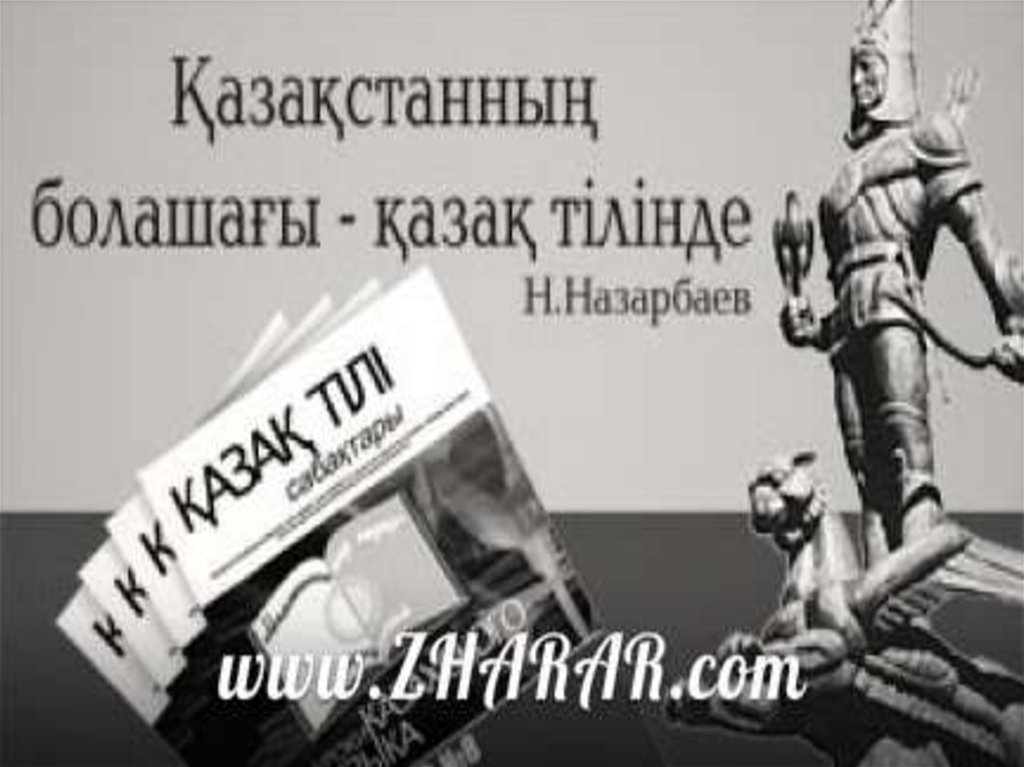